First Set
Red : A   Blue : 
First (=A) =       First(A) , if   ∉ First(A)
			           First(A) – {} ∪First(), if  ∈ First(A)


We will use some examples for this operation…
1
EPrefix(E)
EV Tail
PrefixF
Prefix
Tail+E
Tail 
G0
First Set (2)
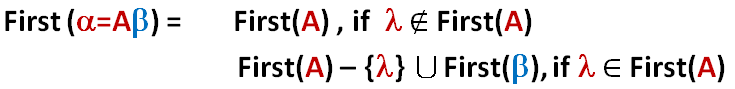 Red : A   Blue : 
2
EPrefix(E)
EV Tail
PrefixF
Prefix
Tail+E
Tail 
G0
First Set (2)
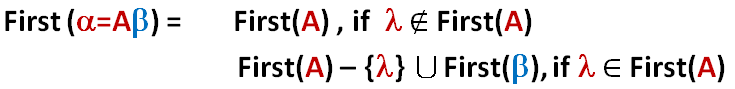 Red : A   Blue : 
Step 1:
First (EPrefix(E))=First(Prefix(E)) ? = {Waiting operation}
We don’t know First(Prefix) at this moment.
So we keep the operation of First(Prefix(E)) until we know First(Prefix).
3
EPrefix(E)
EV Tail
PrefixF
Prefix
Tail+E
Tail 
G0
First Set (2)
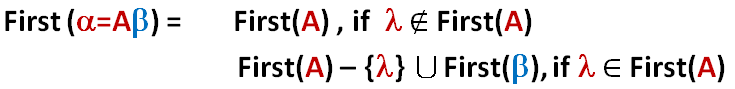 Red : A   Blue : 
Step 1:
First (EPrefix(E))=First(Prefix(E)) ? = {Waiting operation}
We don’t know First(Prefix) at this moment.
So we keep the operation of First(Prefix(E)) until we know First(Prefix).
First (EV Tail)	= First(V) = {V}
4
EPrefix(E)
EV Tail
PrefixF
Prefix
Tail+E
Tail 
G0
First Set (2)
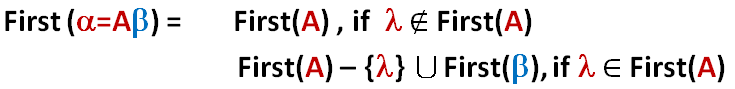 Red : A   Blue : 
Step 1:
First (EPrefix(E))=First(Prefix(E)) ? = {Waiting operation}
We don’t know First(Prefix) at this moment.
So we keep the operation of First(Prefix(E)) until we know First(Prefix).
First (EV Tail)	= First(V) = {V}
First (PrefixF)	= First(F) = {F}
5
EPrefix(E)
EV Tail
PrefixF
Prefix
Tail+E
Tail 
G0
First Set (2)
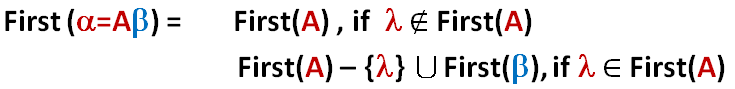 Red : A   Blue : 
Step 1:
First (EPrefix(E))=First(Prefix(E)) ? = {Waiting operation}
We don’t know First(Prefix) at this moment.
So we keep the operation of First(Prefix(E)) until we know First(Prefix).
First (EV Tail)	= First(V) = {V}
First (PrefixF)	= First(F) = {F}
First (Prefix )	= First() - {} ∪First() = {}
6
EPrefix(E)
EV Tail
PrefixF
Prefix
Tail+E
Tail 
G0
First Set (2)
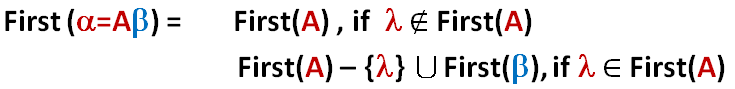 Red : A   Blue : 
Step 1:
First (EPrefix(E))=First(Prefix(E)) ? = {Waiting operation}
We don’t know First(Prefix) at this moment.
So we keep the operation of First(Prefix(E)) until we know First(Prefix).
First (EV Tail)	= First(V) = {V}
First (PrefixF)	= First(F) = {F}
First (Prefix )	= First() - {} ∪First() = {}
First (Tail+E)	= First(+) = {+}
7
EPrefix(E)
EV Tail
PrefixF
Prefix
Tail+E
Tail 
G0
First Set (2)
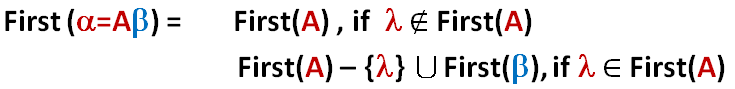 Red : A   Blue : 
Step 1:
First (EPrefix(E))=First(Prefix(E)) ? = {Waiting operation}
We don’t know First(Prefix) at this moment.
So we keep the operation of First(Prefix(E)) until we know First(Prefix).
First (EV Tail)	= First(V) = {V}
First (PrefixF)	= First(F) = {F}
First (Prefix )	= First() - {} ∪First() = {}
First (Tail+E)	= First(+) = {+}
First (Tail )	= First() - {} ∪First() = {}
8
EPrefix(E)
EV Tail
PrefixF
Prefix
Tail+E
Tail 
G0
First Set (2)
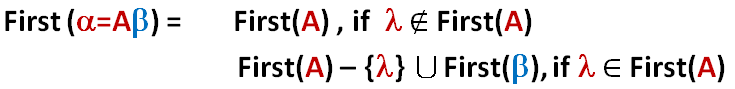 Red : A   Blue : 
Step 1:
First (EPrefix(E))=First(Prefix(E)) ? = {Waiting operation}
We don’t know First(Prefix) at this moment.
So we keep the operation of First(Prefix(E)) until we know First(Prefix).
First (EV Tail)	= First(V) = {V}
First (PrefixF)	= First(F) = {F}
First (Prefix )	= First() - {} ∪First() = {}
First (Tail+E)	= First(+) = {+}
First (Tail )	= First() - {} ∪First() = {}
9
EPrefix(E)
EV Tail
PrefixF
Prefix
Tail+E
Tail 
G0
First Set (2)
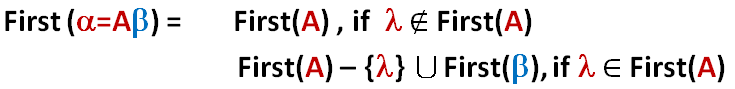 Red : A   Blue : 
Step 1:
First (EPrefix(E))=First(Prefix(E)) ? = {Waiting operation}
We don’t know First(Prefix) at this moment.
So we keep the operation of First(Prefix(E)) until we know First(Prefix).
First (EV Tail)	= {V}
First (PrefixF)	= First(F) = {F}
First (Prefix )	= First() - {} ∪First() = {}
First (Tail+E)	= First(+) = {+}
First (Tail )	= First() - {} ∪First() = {}
10
EPrefix(E)
EV Tail
PrefixF
Prefix
Tail+E
Tail 
G0
First Set (2)
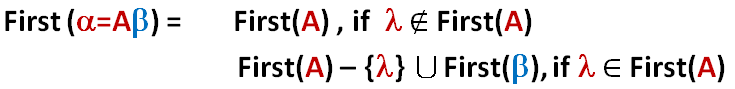 Red : A   Blue : 
Step 1:
First (EPrefix(E))=First(Prefix(E)) ? = {Waiting operation}
We don’t know First(Prefix) at this moment.
So we keep the operation of First(Prefix(E)) until we know First(Prefix).
First (EV Tail)	= {V}
First (PrefixF)	= {F}
First (Prefix )	= First() - {} ∪First() = {}
First (Tail+E)	= First(+) = {+}
First (Tail )	= First() - {} ∪First() = {}
11
EPrefix(E)
EV Tail
PrefixF
Prefix
Tail+E
Tail 
G0
First Set (2)
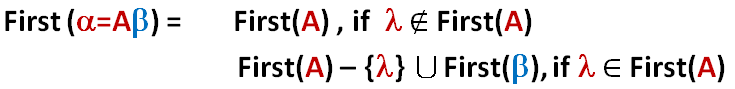 Red : A   Blue : 
Step 1:
First (EPrefix(E))=First(Prefix(E)) ? = {Waiting operation}
We don’t know First(Prefix) at this moment.
So we keep the operation of First(Prefix(E)) until we know First(Prefix).
First (EV Tail)	= {V}
First (PrefixF)	= {F}
First (Prefix )	= {}
First (Tail+E)	= First(+) = {+}
First (Tail )	= First() - {} ∪First() = {}
12
EPrefix(E)
EV Tail
PrefixF
Prefix
Tail+E
Tail 
G0
First Set (2)
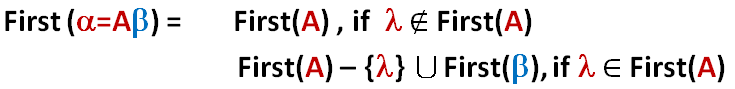 Red : A   Blue : 
Step 1:
First (EPrefix(E))=First(Prefix(E)) ? = {Waiting operation}
We don’t know First(Prefix) at this moment.
So we keep the operation of First(Prefix(E)) until we know First(Prefix).
First (EV Tail)	= {V}
First (PrefixF)	= {F}
First (Prefix )	= {}
First (Tail+E)	= {+}
First (Tail )	= First() - {} ∪First() = {}
13
EPrefix(E)
EV Tail
PrefixF
Prefix
Tail+E
Tail 
G0
First Set (2)
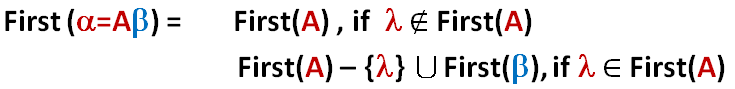 Red : A   Blue : 
Step 1:
First (EPrefix(E))=First(Prefix(E)) ? = {Waiting operation}
We don’t know First(Prefix) at this moment.
So we keep the operation of First(Prefix(E)) until we know First(Prefix).
First (EV Tail)	= {V}
First (PrefixF)	= {F}
First (Prefix )	= {}
First (Tail+E)	= {+}
First (Tail )	= {}
14
EPrefix(E)
EV Tail
PrefixF
Prefix
Tail+E
Tail 
G0
First Set (2)
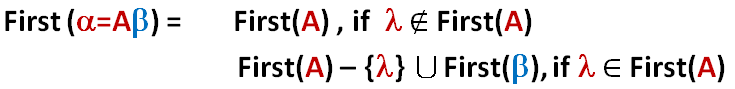 Red : A   Blue : 
Step 1:
First (EPrefix(E))=First(Prefix(E)) ? = {Waiting operation}
We don’t know First(Prefix) at this moment.
So we keep the operation of First(Prefix(E)) until we know First(Prefix).
First (EV Tail)	= {V}
First (PrefixF)	= {F}
First (Prefix )	= {}
First (Tail+E)	= {+}
First (Tail )	= {}
15
EPrefix(E)
EV Tail
PrefixF
Prefix
Tail+E
Tail 
G0
First Set (2)
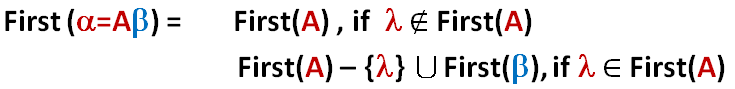 Red : A   Blue : 
Step 2:
First (EPrefix(E))= First(Prefix(E)) ? = {Waiting operation}
In this step, we know First(Prefix). 
So we replace First(Prefix) with {F, }.
First (EV Tail)	= {V}
First (PrefixF)	= {F}
First (Prefix )	= {}
First (Tail+E)	= {+}
First (Tail )	= {}
{F, }
16
EPrefix(E)
EV Tail
PrefixF
Prefix
Tail+E
Tail 
G0
First Set (2)
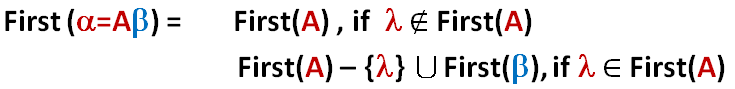 Red : A   Blue : 
Step 2:
First (EPrefix(E))=First(Prefix(E)) = {F, }
First (EV Tail)	= {V}
First (PrefixF)	= {F}
First (Prefix )	= {}
First (Tail+E)	= {+}
First (Tail )	= {}
17
EPrefix(E)
EV Tail
PrefixF
Prefix
Tail+E
Tail 
G0
First Set (2)
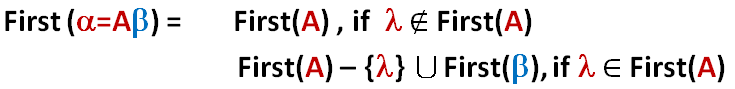 Red : A   Blue : 
Step 2:
First (EPrefix(E))=First(Prefix(E)) = {F, } 
                                         = {F, } - {} ∪ First((E)) = {F, (} 
First (EV Tail)	= {V}
First (PrefixF)	= {F}
First (Prefix )	= {}
First (Tail+E)	= {+}
First (Tail )	= {}
18
EPrefix(E)
EV Tail
PrefixF
Prefix
Tail+E
Tail 
G0
First Set (2)
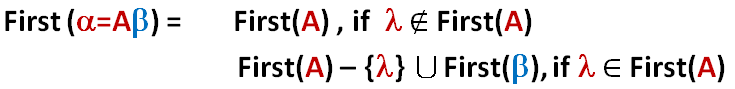 Red : A   Blue : 
Step 2:
First (EPrefix(E))= {F, (}
First (EV Tail)	= {V}
First (PrefixF)	= {F}
First (Prefix )	= {}
First (Tail+E)	= {+}
First (Tail )	= {}
19
EPrefix(E)
EV Tail
PrefixF
Prefix
Tail+E
Tail 
G0
First Set (2)
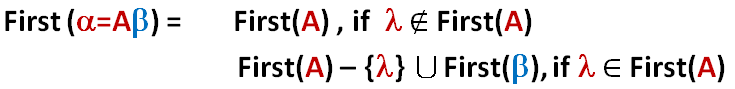 Red : A   Blue : 
Step 2:
First (EPrefix(E))= {F, (}
First (EV Tail)	= {V}
First (PrefixF)	= {F}
First (Prefix )	= {}
First (Tail+E)	= {+}
First (Tail )	= {}
20
EPrefix(E)
EV Tail
PrefixF
Prefix
Tail+E
Tail 
G0
First Set (2)
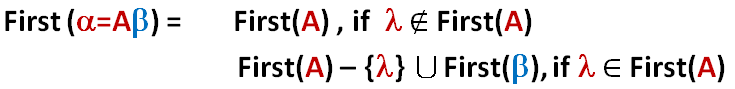 Red : A   Blue : 
Step 3:
First (EPrefix(E))= {F, (}
First (EV Tail)	= {V}
First (PrefixF)	= {F}
First (Prefix )	= {}
First (Tail+E)	= {+}
First (Tail )	= {}
If no more change…
The first set of a terminal 
symbol is itself
21
Another Example….
22
S  aSe
S  B
B  bBe
B  C
C  cCe
C  d
G0
First Set (2)
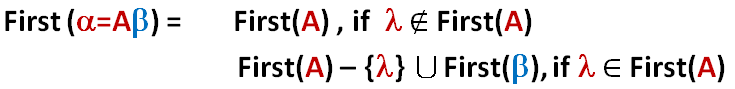 Red : A   Blue : 
23
S  aSe
S  B
B  bBe
B  C
C  cCe
C  d
G0
First Set (2)
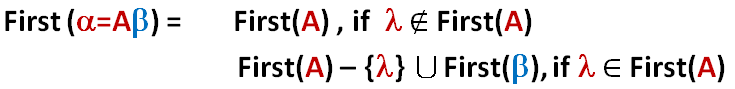 Red : A   Blue : 
Step 1:
First (SaSe)	= First(a)
24
S  aSe
S  B
B  bBe
B  C
C  cCe
C  d
G0
First Set (2)
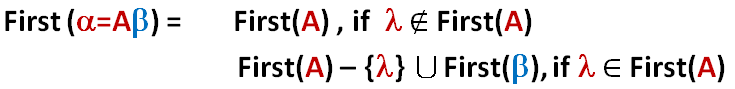 Red : A   Blue : 
Step 1:
First (SaSe)	= First(a)
First (SB)	= First(B)
25
S  aSe
S  B
B  bBe
B  C
C  cCe
C  d
G0
First Set (2)
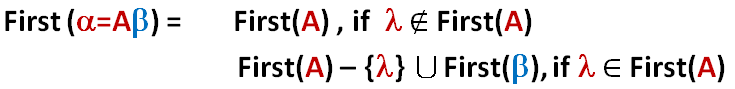 Red : A   Blue : 
Step 1:
First (SaSe)	= First(a)
First (SB)	= First(B) 
First (B  bBe)	= First(b)
26
S  aSe
S  B
B  bBe
B  C
C  cCe
C  d
G0
First Set (2)
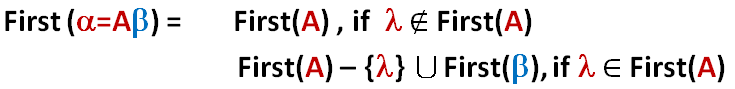 Red : A   Blue : 
Step 1:
First (SaSe)	= First(a)
First (SB)	= First(B) 
First (B  bBe)	= First(b)
First (B  C)	= First(C)
27
S  aSe
S  B
B  bBe
B  C
C  cCe
C  d
G0
First Set (2)
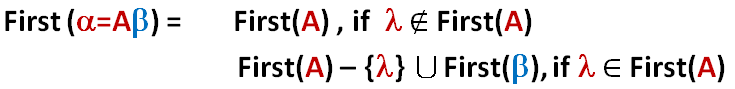 Red : A   Blue : 
Step 1:
First (SaSe)	= First(a)
First (SB)	= First(B) 
First (B  bBe)	= First(b)
First (B  C)	= First(C)
First (C  cCe)	= First(c)
28
S  aSe
S  B
B  bBe
B  C
C  cCe
C  d
G0
First Set (2)
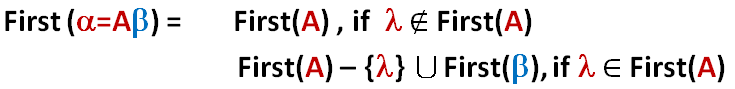 Red : A   Blue : 
Step 1:
First (SaSe)	= First(a)
First (SB)	= First(B) 
First (B  bBe)	= First(b)
First (B  C)	= First(C)
First (C  cCe)	= First(c)
First (C  d)	= First(d)
29
S  aSe
S  B
B  bBe
B  C
C  cCe
C  d
G0
First Set (2)
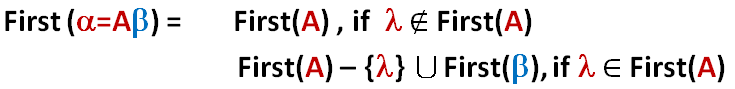 Red : A   Blue : 
Step 1:
First (SaSe)	= First(a)
First (SB)	= First(B) 
First (B  bBe)	= First(b)
First (B  C)	= First(C)
First (C  cCe)	= First(c)
First (C  d)	= First(d)
30
S  aSe
S  B
B  bBe
B  C
C  cCe
C  d
G0
First Set (2)
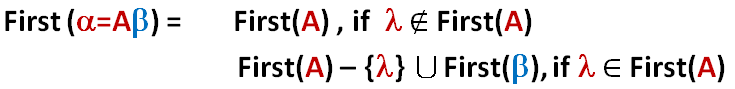 Red : A   Blue : 
Step 1:
First (SaSe)	= First(a) ={a}
First (SB)	= First(B) 
First (B  bBe)	= First(b)
First (B  C)	= First(C)
First (C  cCe)	= First(c)
First (C  d)	= First(d)
31
S  aSe
S  B
B  bBe
B  C
C  cCe
C  d
G0
First Set (2)
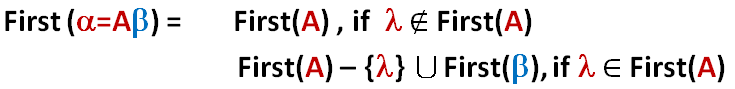 Red : A   Blue : 
Step 1:
First (SaSe)	= First(a) ={a}
First (SB)	= First(B) 
First (B  bBe)	= First(b)={b}
First (B  C)	= First(C)
First (C  cCe)	= First(c)
First (C  d)	= First(d)
32
S  aSe
S  B
B  bBe
B  C
C  cCe
C  d
G0
First Set (2)
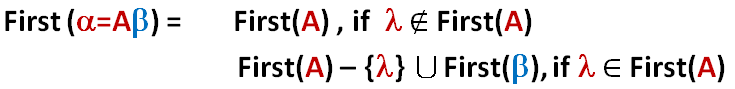 Red : A   Blue : 
Step 1:
First (SaSe)	= First(a) ={a}
First (SB)	= First(B) 
First (B  bBe)	= First(b)={b}
First (B  C)	= First(C)
First (C  cCe)	= First(c) ={c}
First (C  d)	= First(d)
33
S  aSe
S  B
B  bBe
B  C
C  cCe
C  d
G0
First Set (2)
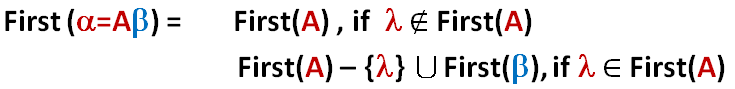 Red : A   Blue : 
Step 1:
First (SaSe)	= First(a) ={a}
First (SB)	= First(B) 
First (B  bBe)	= First(b)={b}
First (B  C)	= First(C)
First (C  cCe)	= First(c) ={c}
First (C  d)	= First(d)={d}
34
S  aSe
S  B
B  bBe
B  C
C  cCe
C  d
G0
First Set (2)
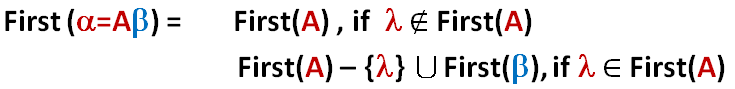 Red : A   Blue : 
Step 1:
First (SaSe)	= {a}
First (SB)	= First(B) 
First (B  bBe)	= First(b)={b}
First (B  C)	= First(C)
First (C  cCe)	= First(c) ={c}
First (C  d)	= First(d)={d}
35
S  aSe
S  B
B  bBe
B  C
C  cCe
C  d
G0
First Set (2)
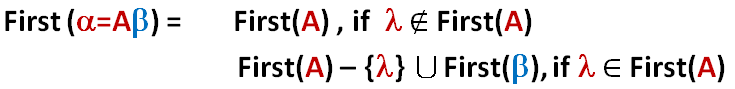 Red : A   Blue : 
Step 1:
First (SaSe)	= {a}
First (SB)	= First(B) 
First (B  bBe)	= {b}
First (B  C)	= First(C)
First (C  cCe)	= First(c) ={c}
First (C  d)	= First(d)={d}
36
S  aSe
S  B
B  bBe
B  C
C  cCe
C  d
G0
First Set (2)
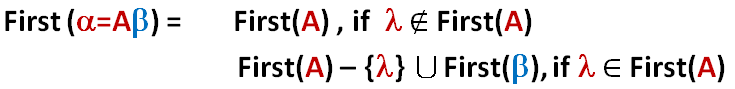 Red : A   Blue : 
Step 1:
First (SaSe)	= {a}
First (SB)	= First(B) 
First (B  bBe)	= {b}
First (B  C)	= First(C)
First (C  cCe)	= {c}
First (C  d)	= First(d)={d}
37
S  aSe
S  B
B  bBe
B  C
C  cCe
C  d
G0
First Set (2)
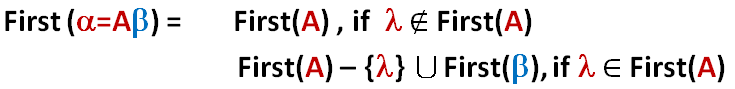 Red : A   Blue : 
Step 1:
First (SaSe)	= {a}
First (SB)	= First(B) 
First (B  bBe)	= {b}
First (B  C)	= First(C)
First (C  cCe)	= {c}
First (C  d)	= {d}
38
S  aSe
S  B
B  bBe
B  C
C  cCe
C  d
G0
First Set (2)
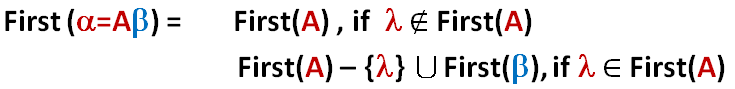 Red : A   Blue : 
Step 1:
First (SaSe)	= {a}
First (SB)	= First(B) 
First (B  bBe)	= {b}
First (B  C)	= First(C)
First (C  cCe)	= {c}
First (C  d)	= {d}
39
S  aSe
S  B
B  bBe
B  C
C  cCe
C  d
G0
First Set (2)
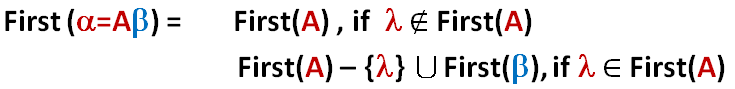 Red : A   Blue : 
Step 2:
First (SaSe)	= {a}
First (SB)	= First(B) = {b}∪First(C) 
First (B  bBe)	= {b}
First (B  C)	= First(C)
First (C  cCe)	= {c}
First (C  d)	= {d}
40
S  aSe
S  B
B  bBe
B  C
C  cCe
C  d
G0
First Set (2)
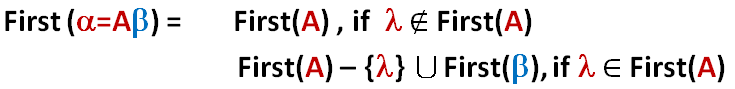 Red : A   Blue : 
Step 2:
First (SaSe)	= {a}
First (SB)	= {b}∪First(C) 
First (B  bBe)	= {b}
First (B  C)	= First(C)
First (C  cCe)	= {c}
First (C  d)	= {d}
41
S  aSe
S  B
B  bBe
B  C
C  cCe
C  d
G0
First Set (2)
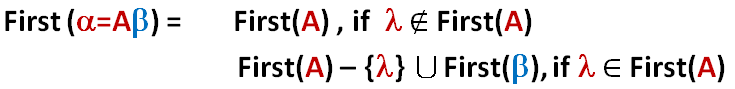 Red : A   Blue : 
Step 2:
First (SaSe)	= {a}
First (SB)	= {b}∪First(C) 
First (B  bBe)	= {b}
First (B  C)	= First(C)
First (C  cCe)	= {c}
First (C  d)	= {d}
42
S  aSe
S  B
B  bBe
B  C
C  cCe
C  d
G0
First Set (2)
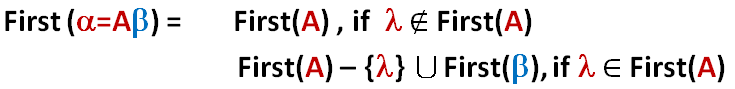 Red : A   Blue : 
Step 2:
First (SaSe)	= {a}
First (SB)	= {b}∪First(C) 
First (B  bBe)	= {b}
First (B  C)	= First(C) = {c, d}
First (C  cCe)	= {c}
First (C  d)	= {d}
43
S  aSe
S  B
B  bBe
B  C
C  cCe
C  d
G0
First Set (2)
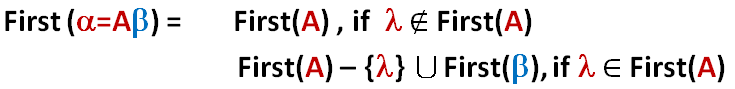 Red : A   Blue : 
Step 2:
First (SaSe)	= {a}
First (SB)	= {b}∪First(C) 
First (B  bBe)	= {b}
First (B  C)	= {c, d}
First (C  cCe)	= {c}
First (C  d)	= {d}
44
S  aSe
S  B
B  bBe
B  C
C  cCe
C  d
G0
First Set (2)
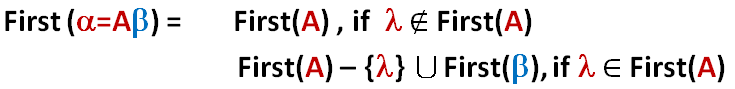 Red : A   Blue : 
Step 2:
First (SaSe)	= {a}
First (SB)	= {b}∪First(C) 
First (B  bBe)	= {b}
First (B  C)	= {c, d}
First (C  cCe)	= {c}
First (C  d)	= {d}
45
S  aSe
S  B
B  bBe
B  C
C  cCe
C  d
G0
First Set (2)
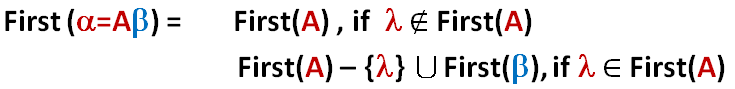 Red : A   Blue : 
Step 3:
First (SaSe)	= {a}
First (SB)	= {b}∪First(C) = {b}∪ {c, d}
First (B  bBe)	= {b}
First (B  C)	= {c, d}
First (C  cCe)	= {c}
First (C  d)	= {d}
46
S  aSe
S  B
B  bBe
B  C
C  cCe
C  d
G0
First Set (2)
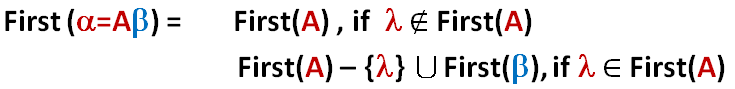 Red : A   Blue : 
Step 3:
First (SaSe)	= {a}
First (SB)	= {b}∪ {c, d}
First (B  bBe)	= {b}
First (B  C)	= {c, d}
First (C  cCe)	= {c}
First (C  d)	= {d}
47
S  aSe
S  B
B  bBe
B  C
C  cCe
C  d
G0
First Set (2)
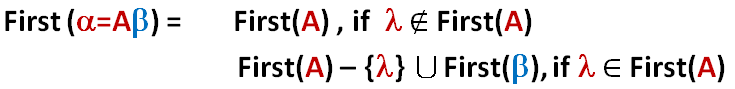 Red : A   Blue : 
Step 3:
First (SaSe)	= {a}
First (SB)	= {b}∪ {c, d} = {b, c, d}
First (B  bBe)	= {b}
First (B  C)	= {c, d}
First (C  cCe)	= {c}
First (C  d)	= {d}
48
S  aSe
S  B
B  bBe
B  C
C  cCe
C  d
G0
First Set (2)
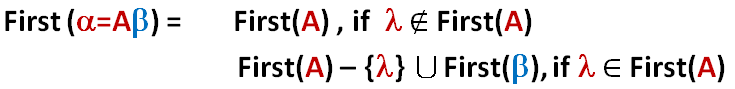 Red : A   Blue : 
Step 3:
First (SaSe)	= {a}
First (SB)	= {b, c, d}
First (B  bBe)	= {b}
First (B  C)	= {c, d}
First (C  cCe)	= {c}
First (C  d)	= {d}
49
S  aSe
S  B
B  bBe
B  C
C  cCe
C  d
G0
First Set (2)
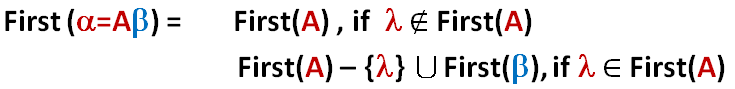 Red : A   Blue : 
Step 3:
First (SaSe)	= {a}
First (SB)	= {b, c, d}
First (B  bBe)	= {b}
First (B  C)	= {c, d}
First (C  cCe)	= {c}
First (C  d)	= {d}
50
S  aSe
S  B
B  bBe
B  C
C  cCe
C  d
G0
First Set (2)
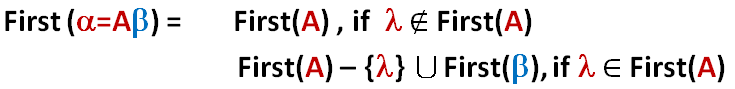 Red : A   Blue : 
Step 3:
First (SaSe)	= {a}
First (SB)	= {b, c, d}
First (B  bBe)	= {b}
First (B  C)	= {c, d}
First (C  cCe)	= {c}
First (C  d)	= {d}
If no more change…
The first set of a terminal 
symbol is itself
51
Another Example….
52
S  ABc
A  a
A  
B  b
B  
G0
First Set (2)
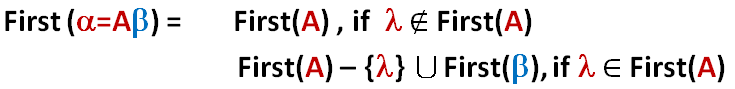 Red : A   Blue : 
53
S  ABc
A  a
A  
B  b
B  
G0
First Set (2)
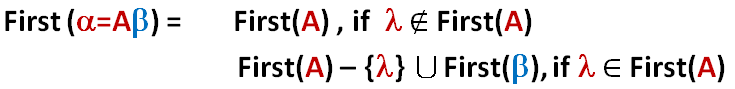 Red : A   Blue : 
Step 1:
First (SABc)	= First(A)
54
S  ABc
A  a
A  
B  b
B  
G0
First Set (2)
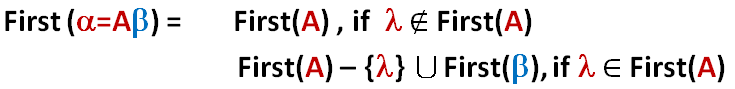 Red : A   Blue : 
Step 1:
First (SABc)	= First(ABc)
First (Aa)	= First(a)
55
S  ABc
A  a
A  
B  b
B  
G0
First Set (2)
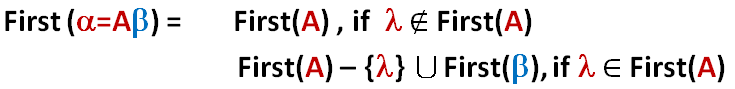 Red : A   Blue : 
Step 1:
First (SABc)	= First(ABc)
First (Aa)	= First(a) 
First (A  )	= First()∪First()
56
S  ABc
A  a
A  
B  b
B  
G0
First Set (2)
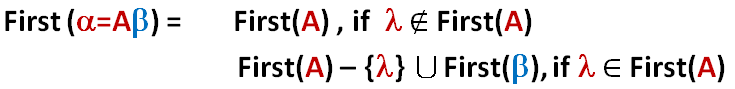 Red : A   Blue : 
Step 1:
First (SABc)	= First(ABc)
First (Aa)	= First(a) 
First (A  )	= First()∪First() 
First (B  b)	= First(b)
57
S  ABc
A  a
A  
B  b
B  
G0
First Set (2)
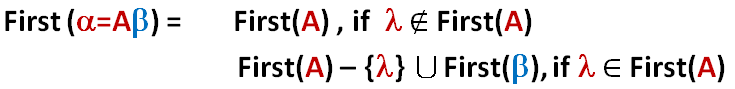 Red : A   Blue : 
Step 1:
First (SABc)	= First(ABc)
First (Aa)	= First(a) 
First (A  )	= First()∪First() 
First (B  b)	= First(b)
First (B  )	= First()∪First()
58
S  ABc
A  a
A  
B  b
B  
G0
First Set (2)
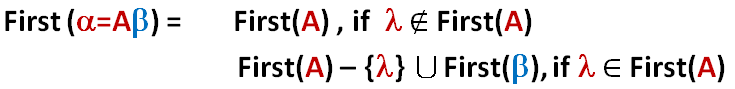 Red : A   Blue : 
Step 1:
First (SABc)	= First(ABc)
First (Aa)	= First(a) 
First (A  )	= First()∪First() = {} 
First (B  b)	= First(b)
First (B  )	= First()∪First()
59
S  ABc
A  a
A  
B  b
B  
G0
First Set (2)
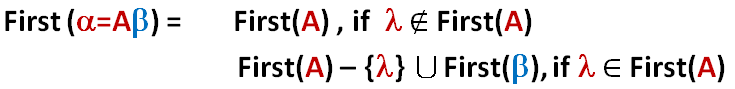 Red : A   Blue : 
Step 1:
First (SABc)	= First(ABc)
First (Aa)	= First(a) 
First (A  )	= First()∪First() = {} 
First (B  b)	= First(b)
First (B  )	= First()∪First() = {}
60
S  ABc
A  a
A  
B  b
B  
G0
First Set (2)
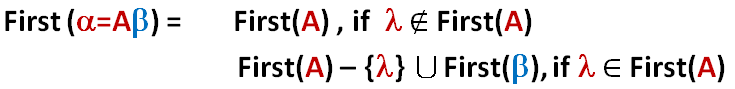 Red : A   Blue : 
Step 1:
First (SABc)	= First(ABc)
First (Aa)	= {a} 
First (A  )	= First()∪First() = {} 
First (B  b)	= First(b)
First (B  )	= First()∪First() = {}
61
S  ABc
A  a
A  
B  b
B  
G0
First Set (2)
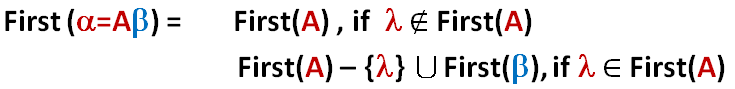 Red : A   Blue : 
Step 1:
First (SABc)	= First(ABc)
First (Aa)	= {a} 
First (A  )	= {} 
First (B  b)	= First(b)
First (B  )	= First()∪First() = {}
62
S  ABc
A  a
A  
B  b
B  
G0
First Set (2)
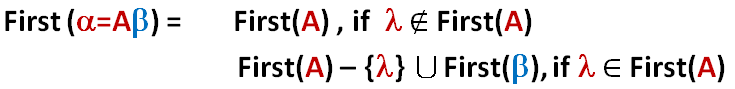 Red : A   Blue : 
Step 1:
First (SABc)	= First(ABc)
First (Aa)	= {a} 
First (A  )	= {} 
First (B  b)	= {b}
First (B  )	= First()∪First() = {}
63
S  ABc
A  a
A  
B  b
B  
G0
First Set (2)
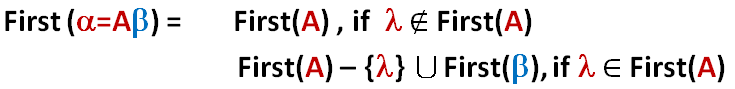 Red : A   Blue : 
Step 1:
First (SABc)	= First(ABc)
First (Aa)	= {a} 
First (A  )	= {} 
First (B  b)	= {b}
First (B  )	= {}
64
S  ABc
A  a
A  
B  b
B  
G0
First Set (2)
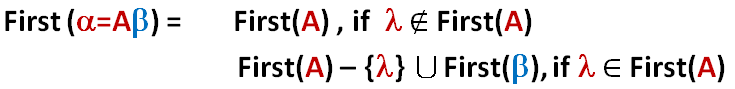 Red : A   Blue : 
Step 1:
First (SABc)	= First(ABc)
First (Aa)	= {a} 
First (A  )	= {} 
First (B  b)	= {b}
First (B  )	= {}
65
S  ABc
A  a
A  
B  b
B  
G0
First Set (2)
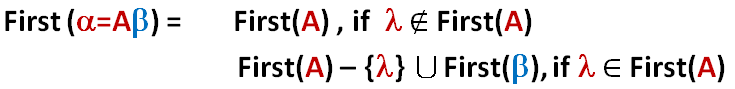 Red : A   Blue : 
Step 2:
First (SABc)	= First(ABc) = {a, } 
                              = {a, } - {} ∪ First(Bc)
                              = {a} ∪ First(Bc)
First (Aa)	= {a} 
First (A  )	= {} 
First (B  b)	= {b}
First (B  )	= {}
66
S  ABc
A  a
A  
B  b
B  
G0
First Set (2)
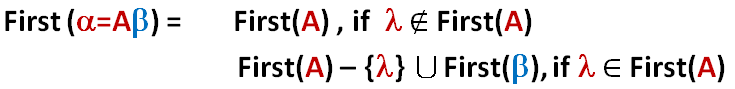 Red : A   Blue : 
Step 3:
First (SABc)	= {a} ∪ First(Bc) 
                              = {a} ∪{b, }
                              = {a} ∪{b, } - {} ∪First(c) 
                              = {a} ∪{b,c} = {a,b,c}
First (Aa)	= {a} 
First (A  )	= {} 
First (B  b)	= {b}
First (B  )	= {}
67
S  ABc
A  a
A  
B  b
B  
G0
First Set (2)
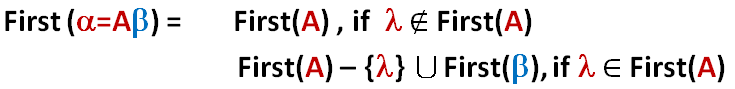 Red : A   Blue : 
Step 3:
First (SABc)	= {a} ∪ First(Bc) 
                              = {a} ∪{b, }
                              = {a} ∪{b, } - {} ∪First(c) 
                              = {a} ∪{b,c} = {a,b,c}
First (Aa)	= {a} 
First (A  )	= {} 
First (B  b)	= {b}
First (B  )	= {}
68
S  ABc
A  a
A  
B  b
B  
G0
First Set (2)
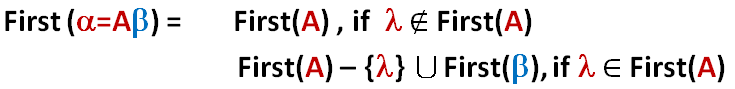 Red : A   Blue : 
Step 3:
First (SABc)	= {a,b,c}
First (Aa)	= {a} 
First (A  )	= {} 
First (B  b)	= {b}
First (B  )	= {}
If no more change…
The first set of a terminal 
symbol is itself
69
Follow Set
E…A
Follow (A) =    Follow(A) ∪ First() , if   ∉ First()
			    Follow(A) ∪First() – {} ∪Follow(E) , if  ∈ First()



We will use some examples for this operation…
EPrefix(E)
EV Tail
PrefixF
Prefix
Tail+E
Tail 
G0
E…A
Follow (A) =     Follow(A) ∪ First() , if   ∉ First()
	                      Follow(A) ∪First() – {} ∪Follow(E) , if  ∈ First()
Step 0:
EPrefix(E)
EV Tail
PrefixF
Prefix
Tail+E
Tail 
G0
E…A
Follow (A) =     Follow(A) ∪ First() , if   ∉ First()
	                      Follow(A) ∪First() – {} ∪Follow(E) , if  ∈ First()
Step 1:
From “EPrefix(E) “, We can get…
Follow (Prefix) = Follow (Prefix) ∪First(()  
                                  = Follow (Prefix) ∪{(} and
Follow (E) = Follow (E) ∪ First()) = Follow (E) ∪ {)} 
From “EVTail “, We can get…
Follow (Tail) = Follow (Tail) ∪ First() 
                              = Follow (Tail) ∪ {}  = Follow (Tail) ∪ Follow (E)
From “Tail+E “, We can get…
Follow (E) = Follow (E) ∪ First() 
                          = Follow (E) ∪ {}  = Follow (E) ∪ Follow (Tail)
EPrefix(E)
EV Tail
PrefixF
Prefix
Tail+E
Tail 
G0
E…A
Follow (A) =     Follow(A) ∪ First() , if   ∉ First()
	                      Follow(A) ∪First() – {} ∪Follow(E) , if  ∈ First()
Step 2:
From “EPrefix(E) “, We can get…
Follow (Prefix) = Follow (Prefix) ∪First(()  
                                  = Follow (Prefix) ∪{(} and
Follow (E) = Follow (E) ∪ First()) = Follow (E) ∪ {)} 
From “EVTail “, We can get…
Follow (Tail) = Follow (Tail) ∪ First() 
                              = Follow (Tail) ∪ {}  = Follow (Tail) ∪ Follow (E)
From “Tail+E “, We can get…
Follow (E) = Follow (E) ∪ First() 
                          = Follow (E) ∪ {}  = Follow (E) ∪ Follow (Tail)
EPrefix(E)
EV Tail
PrefixF
Prefix
Tail+E
Tail 
G0
E…A
Follow (A) =     Follow(A) ∪ First() , if   ∉ First()
	                      Follow(A) ∪First() – {} ∪Follow(E) , if  ∈ First()
Step 3:
Another Example….
S  aSe
S  B
B  bBe
B  C
C  cCe
C  d
G0
E…A
Follow (A) =     Follow(A) ∪ First() , if   ∉ First()
	                      Follow(A) ∪First() – {} ∪Follow(E) , if  ∈ First()
S  aSe
S  B
B  bBe
B  C
C  cCe
C  d
G0
E…A
Follow (A) =     Follow(A) ∪ First() , if   ∉ First()
	                      Follow(A) ∪First() – {} ∪Follow(E) , if  ∈ First()
Step 0:
S  aSe
S  B
B  bBe
B  C
C  cCe
C  d
G0
E…A
Follow (A) =     Follow(A) ∪ First() , if   ∉ First()
	                      Follow(A) ∪First() – {} ∪Follow(E) , if  ∈ First()
Step 1:
S  aSe
Follow (S) = Follow (S) ∪ {e}
S  B
Follow (B ) 
      = Follow (B) ∪ Follow (S)
B  bBe	
Follow (B) = Follow (B) ∪ {e}
B  C
Follow (C) 
= Follow (C) ∪ Follow (B)
C  cCe
Follow (C) = Follow (C) ∪ {e}
C  d
=> No Non-Terminal
S  aSe
S  B
B  bBe
B  C
C  cCe
C  d
G0
E…A
Follow (A) =     Follow(A) ∪ First() , if   ∉ First()
	                      Follow(A) ∪First() – {} ∪Follow(E) , if  ∈ First()
Step 2:
S  aSe
Follow (S) = Follow (S) ∪ {e}
S  B
Follow (B ) 
      = Follow (B) ∪ Follow (S)
B  bBe	
Follow (B) = Follow (B) ∪ {e}
B  C
Follow (C) 
= Follow (C) ∪ Follow (B)
C  cCe
Follow (C) = Follow (C) ∪ {e}
C  d
=> No Non-Terminal
S  aSe
S  B
B  bBe
B  C
C  cCe
C  d
G0
E…A
Follow (A) =     Follow(A) ∪ First() , if   ∉ First()
	                      Follow(A) ∪First() – {} ∪Follow(E) , if  ∈ First()
Step 3:
Another Example….
S  ABc
A  a
A  
B  b
B  
G0
E…A
Follow (A) =     Follow(A) ∪ First() , if   ∉ First()
	                      Follow(A) ∪First() – {} ∪Follow(E) , if  ∈ First()
S  ABc
A  a
A  
B  b
B  
G0
E…A
Follow (A) =     Follow(A) ∪ First() , if   ∉ First()
	                      Follow(A) ∪First() – {} ∪Follow(E) , if  ∈ First()
Step 0:
S  ABc
A  a
A  
B  b
B  
G0
E…A
Follow (A) =     Follow(A) ∪ First() , if   ∉ First()
	                      Follow(A) ∪First() – {} ∪Follow(E) , if  ∈ First()
Step 1:
S  ABc
Follow (A) 
      = Follow (A) ∪ First (Bc)
      = Follow (A) ∪ {b,c}
S  ABc
Follow (B) = Follow (B) ∪ {c}
A  a
No Non-Terminal

A   	
=> No Non-Terminal
B  b
=> No Non-Terminal
B  
=> No Non-Terminal
S  ABc
A  a
A  
B  b
B  
G0
E…A
Follow (A) =     Follow(A) ∪ First() , if   ∉ First()
	                      Follow(A) ∪First() – {} ∪Follow(E) , if  ∈ First()
Step 2:
S  ABc
Follow (A) 
      = Follow (A) ∪ First (Bc)
      = Follow (A) ∪ {b,c}
S  ABc
Follow (B) = Follow (B) ∪ {c}
A  a
No Non-Terminal

A   	
=> No Non-Terminal
B  b
=> No Non-Terminal
B  
=> No Non-Terminal